Pa DEP Sewage Advisory Committee MeetingFebruary 23, 2021
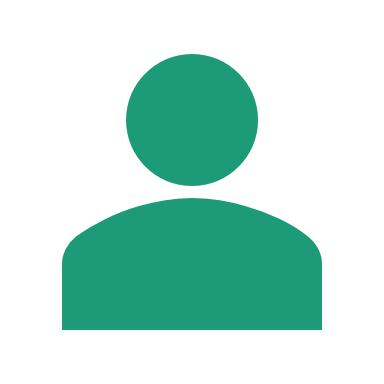 This meeting is being recorded
Keep mic muted when not speaking
When speaking, speak clearly, not too fast
State your name before you speak each time
There will be an opportunity for questions at the end of each section or presentation
Use the “chat box” function if you need the attention of the moderator or if you have questions